25 years of Bayes in Psychology



Rens van de Schoot
www.rensvandeschoot.com
1
“… it is clear that it is not possible to think about learning from experience and acting on it without coming to terms with Bayes' theorem.“

	Jerome Cornfield (in de Finetti, 1974a)
Via Invoegen | Koptekst en Voettekst invoegen Subafdeling<2spaties>|<2spaties>Titel van de presentatie
2
“…whereas the 20th century was dominated by NHST [null hypothesis significance testing], the 21st century is becoming Bayesian…“

Kruschke (2011, p.272) in a special ‘Bayesian’ issue of Perspectives on Psychological Science
Via Invoegen | Koptekst en Voettekst invoegen Subafdeling<2spaties>|<2spaties>Titel van de presentatie
3
“…"[...] seven decades of criticism against NHST is finally having an effect.








Sohlberg & Andersson (2005, p.69)
Via Invoegen | Koptekst en Voettekst invoegen Subafdeling<2spaties>|<2spaties>Titel van de presentatie
4
“…"[...] seven decades of criticism against NHST is finally having an effect.

"Besides correcting the most obvious flaws of NHST in a manner reminiscent of how meta-analysis does it, Bayesian statistics can be seen as providing answers to the questions researchers would be asking, unless they had first been
taught a flawed method…“

Sohlberg & Andersson (2005, p.69)
Via Invoegen | Koptekst en Voettekst invoegen Subafdeling<2spaties>|<2spaties>Titel van de presentatie
5
“…Over the last few decades, it has become the major approach in the field of statistics, and has come to be accepted in many or most of
the physical, biological and human sciences…“

Lee (2011, p.1)
Via Invoegen | Koptekst en Voettekst invoegen Subafdeling<2spaties>|<2spaties>Titel van de presentatie
6
Absolute Increase Bayesian Papers
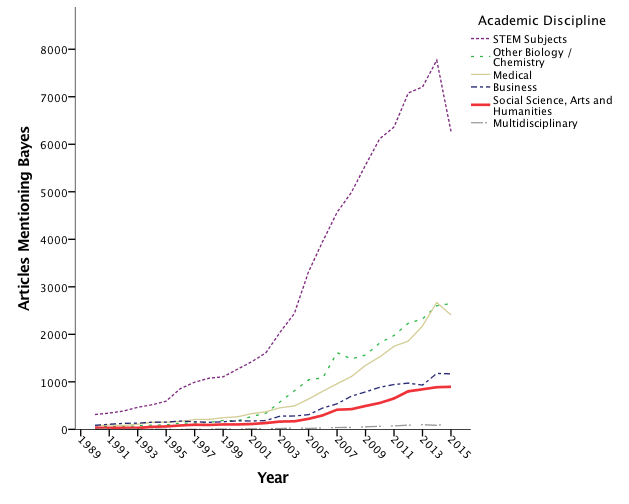 Via Invoegen | Koptekst en Voettekst invoegen Subafdeling<2spaties>|<2spaties>Titel van de presentatie
7
Zooming in on the field of Psychology
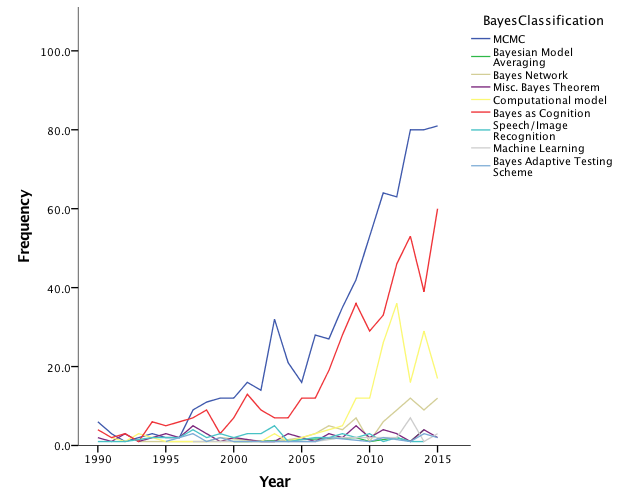 Via Invoegen | Koptekst en Voettekst invoegen Subafdeling<2spaties>|<2spaties>Titel van de presentatie
8
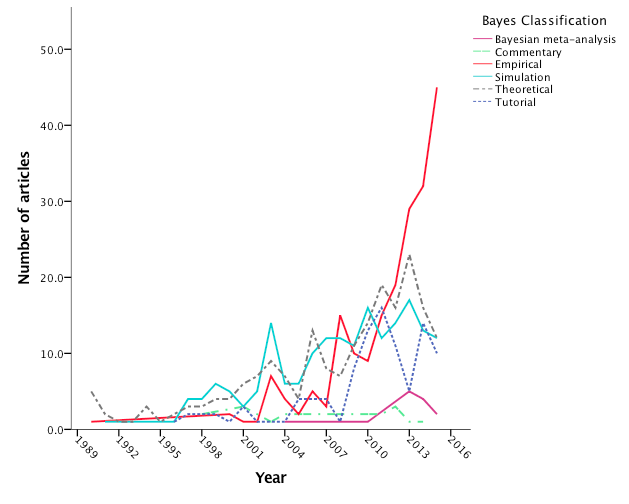 Conclusion
Bayes is slowly creeping into the social sciences

BUT there is a lot of work to do in term of reporting on Bayesian analysis…
10
Conclusion
Bayes is slowly creeping into the social sciences

BUT there is a lot of work to do in term of reporting on Bayesian analysis… 

e.g. 
36 applied papers did not mention software
11
Conclusion
Bayes is slowly creeping into the social sciences

BUT there is a lot of work to do in term of reporting on Bayesian analysis… 

e.g. 
36 applied papers did not mention software
24.4% of applied papers did not mention anything about priors and for 8.5 we had to guess they relied on software defaults
12
Conclusion
Bayes is slowly creeping into the social sciences

BUT there is a lot of work to do in term of reporting on Bayesian analysis… 

e.g. 
36 applied papers did not mention software
24.4% of applied papers did not mention anything about priors and for 8.5 we had to guess they relied on software defaults
41.1% of applied papers did not report anything on convergence
13
Conclusion
Bayes is slowly creeping into the social sciences

BUT there is a lot of work to do in term of reporting on Bayesian analysis… 

e.g. 
36 applied papers did not mention software
24.4% of applied papers did not mention anything about priors and for 8.5 we had to guess they relied on software defaults
41.1% of applied papers did not report anything on convergence

My own subjective classification is that 30% of the papers are not really good Bayesian papers
14
Conclusion
Bayes is slowly creeping into the social sciences

BUT there is a lot of work to do in term of reporting on Bayesian analysis… 

e.g. 
36 applied papers did not mention software
24.4% of applied papers did not mention anything about priors and for 8.5 we had to guess they relied on software defaults
41.1% of applied papers did not report anything on convergence

My own subjective classification is that 30% of the papers are not really good Bayesian papers
The good thing is that we also identified 48 perfect examples where everything is reported
15
WAMBS-checklist: 
When to worry and how to Avoid the Misuse of Bayesian Statistics





Depaoli & Van de Schoot (2016). Improving Transparency and Replication in Bayesian Statistics: The WAMBS-Checklist. Psychological Methods.
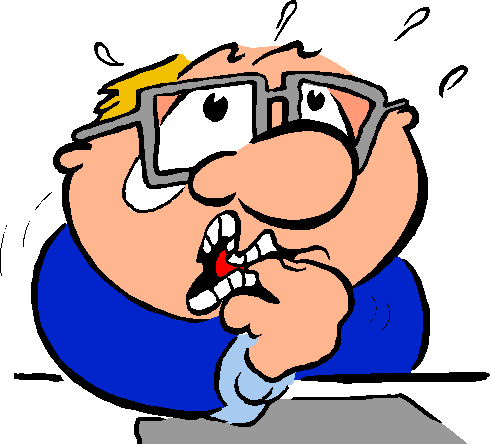